スマホ対応手袋 ブラック
【提案書】
着けたままでもスマホ操作ができるため、冬場の屋外などでは非常に役立つ手袋です。ブラックでシンプルなデザインのためジェンダーレスで使用でき、ノベルティ用にもおすすめ。
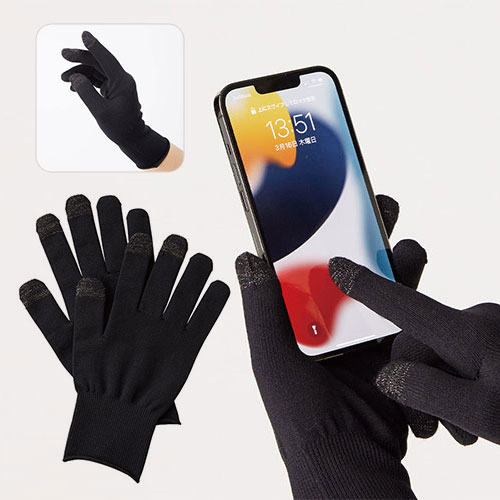 特徴
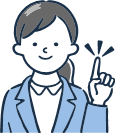 納期
納期スペース
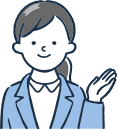 仕様
素材：ナイロン、ポリエステル 他
サイズ：手囲い:約19?20(cm)(男女兼用)
包装：OPP袋
備考：取説付
お見積りスペース
お見積